Figure 4. Spike sequences in spontaneously active networks of hippocampal slice cultures. The spiking activity of CA3 ...
Cereb Cortex, Volume 23, Issue 2, February 2013, Pages 293–304, https://doi.org/10.1093/cercor/bhs006
The content of this slide may be subject to copyright: please see the slide notes for details.
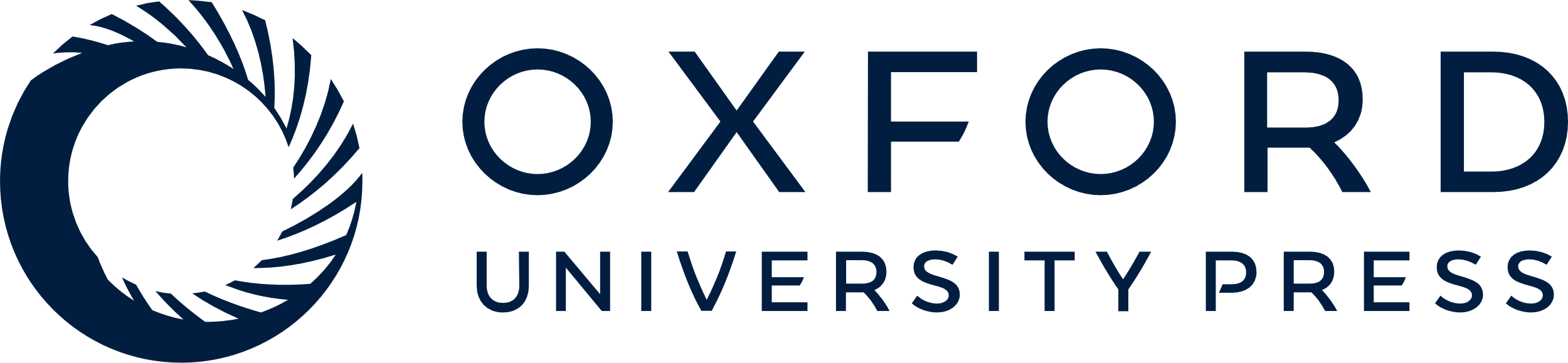 [Speaker Notes: Figure 4. Spike sequences in spontaneously active networks of hippocampal slice cultures. The spiking activity of CA3 neurons was recorded at 500 frames per second using fMCI. (A) Spatiotemporal patterns (rastergram) of spontaneous spike activity. Each black dot indicates the timing of a single action potential–evoked calcium event. Red lines indicate DEPs detected in a rastergram (top) and its surrogate (bottom). The surrogate was generated by random shuffling of interevent time intervals (IEI shuffled). The number of DEPs was reduced in the surrogate. The same result was obtained in all 1000 surrogates. (B) Matrix of the P values for DEPs observed in all neuron pairs of the rastergram shown in (A). (C) Cell-map representation of the P value matrix. (D) Cumulative P value distribution. n = 108 478 pairs in 14 slices. (E) P values were reciprocally correlated between 2 neurons i and j (R = 0.84, P < 0.0001). (F) Example of forward and reverse spike sequences consisting of 5 DEPs, which are indicated by colored dots and magnified in the right panels.


Unless provided in the caption above, the following copyright applies to the content of this slide: © The Author 2012. Published by Oxford University Press. All rights reserved. For permissions, please e-mail: journals.permissions@oup.com]